OFFICE OF RESEARCH PERSONNEL CHANGES
MRAM
February 2020
Joe Giffels
Office of Research
Manager, Internal Research Funding Programs
Karen Luetjen – Starts February 25
Royalty Research Fund
Matching Funds
Bridge Funding
Limited Submissions
MRAM – Joe Giffels – Office of Research
Director, Office of Research Misconduct Proceedings (ORMP)
Julie Severson – Starts February 24
Administrative transfer of ORMP from Academic Personnel to the Office of Research
MRAM – Joe Giffels – Office of Research
Meet them at a future MRAM!
… be nice
MRAM – Joe Giffels – Office of Research
Federal Opportunities & Limited Submissions
February 2020 MRAM
Carol Rhodes
Office of Sponsored Programs
Limited Submissions: 
What are they?
LIMITED SUBMISSIONS are grants, awards, and fellowships that limit the number of applications from one institution.

There are always new ones (Gates initiatives), some recurring ones (NSF MRI), and some sponsors that change their limitation rules once in a while.
Limited Submission: Numbers
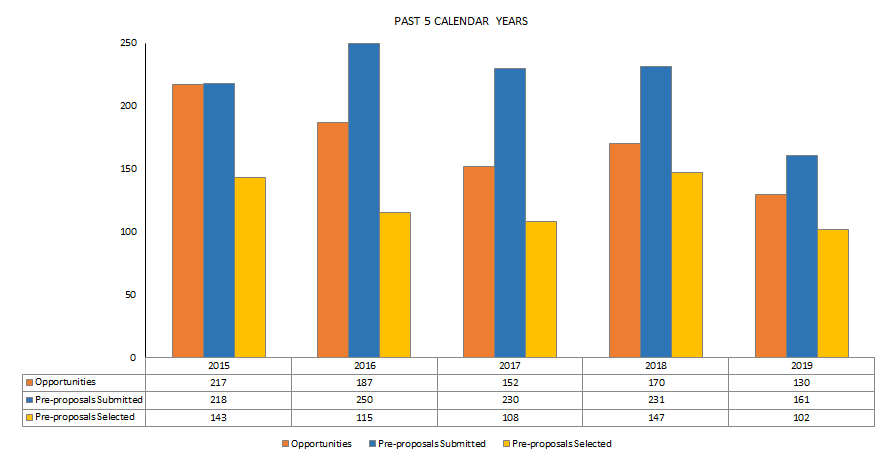 Opportunities
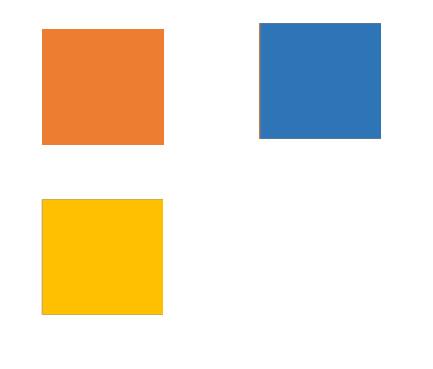 Pre-proposals Submitted
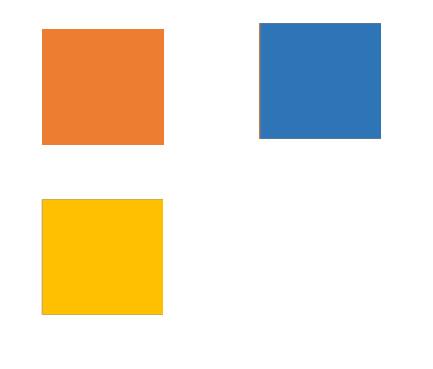 Pre-proposals Selected
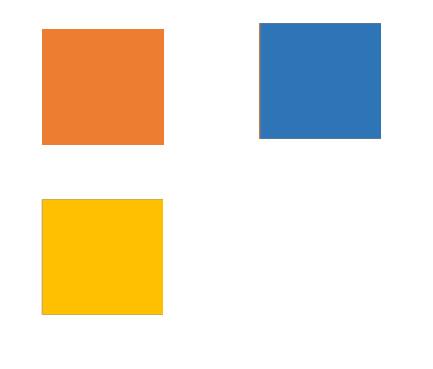 Limited Submission:
Process & Timeline
The Office of Research gathers RFAs to announce to campus via listserv 
pre-proposals usually include an Letter of Intent (LOI), Curriculum Vitae (CV), and Letters of Supports (LOS)
A committee, on behalf of the Provost, composed of Associate Deans for Research and a Corporate and Foundation Relations representative, reviews and ranks the pre-proposals
Attention must be paid to the sponsor and OSP deadlines (GIM 19)
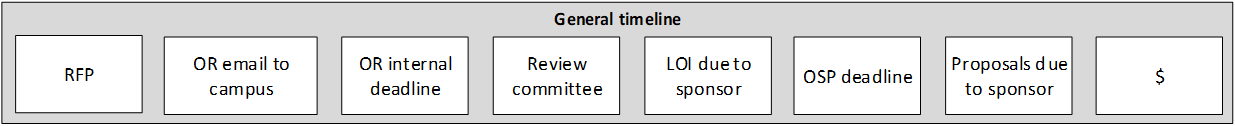 Questions
Limited Submission Website
Questions?Want to join the listserv?Want to inform us an RFA that’s not on our site?
Matt OreficeAssistant Director, Office of Researchresearch@uw.edu
Review Committee Chair:
Carrie Harwood
Associate Vice Provost for Research
Professor, Microbiology
New and Updated Equipment Management Processes
MRAM - February 13, 2020 
Michael Anthony
Controller’s Office
University of Washington
What, Why and When
WHAT 
New and updated procedures/tools developed to achieve a sound comprehensive property management process for capital equipment and Federal Government owned non-capital property that results in:

Timely and accurate property reports to Federal and non-Federal sponsors,
Compliance with external (federal and non-federal sponsors) regulations
Meeting management needs for UW organizational units
Facilitating the tracking and recording of maintenance and warranty information 
Enabling easy identification of available equipment 
Saving money by reducing waste, redundancy and equipment loss
University of Washington									Equipment Inventory Office (EIO)
What, Why and When
WHAT 
New and updated procedures/tools 

Departmental Self-Assessment questionnaire
EIO Follow-up (escalation) procedure
Procedure for the movement of equipment
Procedure for assets that cannot be tagged 
Procedure for subrecipients
University of Washington									Equipment Inventory Office (EIO)
What, Why and When
WHY 
To correct ongoing deficiencies identified through the last Office of Naval Research (ONR) property review, past UW Internal Audit reviews and EIO first hand experiences such as: 

Delinquent tagging/recording (updating OASIS) of pending assets;
Delinquent submission of equipment inventory reports to EIO; 
Non-resolution of audit findings specific to department responsibilities
Non-response from departments regarding current audit inquiries, equipment retagging, return of inventories
Inability for departments to locate equipment 
Departments not completing Form 1024 when required
University of Washington									Equipment Inventory Office (EIO)
What, Why and When
WHEN 
Anticipated new/updated procedures to be posted on EIO website by mid-April 2020 (if not before)
Announcement will be distributed as soon as they are available online
Anyone wishing to get advance copies and providing feedback please email me at mda1213@uw.edu
Will be scheduling an information sharing and feedback session (date/time TBD)
University of Washington									Equipment Inventory Office (EIO)
What, Why and When
RESOURCES
To assist staff the following ‘tools’ have been (or are being) developed:
Summary of responsibilities for departments/EIO/GCA/OSP
Summary of PI responsibilities for equipment and government owned property (will be incorporated in the Faculty Grants Management training materials)
Comprehensive rebuild of the EIO website including a table of contents with links to all pages
Updated glossary of terms
University of Washington									Equipment Inventory Office (EIO)
UW Consolidated Laundry Update
MRAM
February 2020
Ray Hsu, Director                                                        David Rish-Brown
Strategic Sourcing and Contracting                             MediCleanse
How we arrived Here
November, 2018 : University Decides to close Consolidated Laundry an estimates savings of $3M annually.

April, 2019 : 
Large scale laundering (patient scrubs and bed linens) outsourced to Hospital Central Services Association
Small scale laundering (research facilities scrubs, dental labs, and lab coats) outsourced to MediCleanse
MRAM – Ray Hsu – Strategic Sourcing and Contracting
What does MediCleanse do?
MediCleanse is a HLAC certified Rental Laundry.
Healthcare Laundry Accreditation Council:
Universal Precautions are followed during handling and storage
Items are Hygienically cleaned and verified via periodic microbial testing by an independent lab.
Currently MediCleanse rents scrubs and linen to Comparative Medicine, Primate Research and Dentistry departments. Additionally MediCleanse has agreed to wash lab coats that are the property of the University.
MRAM – David Rish-Brown - MediCleanse
How are Rental Laundries different from Consolidated Laundry?
Assigned garments per account are labeled and chipped with an RFID chip per location.
Weekly rental charges are invoiced for all items in inventory for an account.
Dirty soil is returned to each account based on what they used 
Customer Owned Garments, or “COG” are delivered without the benefit of student helpers.
MRAM – David Rish-Brown - MediCleanse
If you need Labcoat Service
Go into Ariba and setup a BPO in Ariba:
Vendor #273931
JKR LLC DBA MediCleanse. 
UW Contract # UW041319RKH
Email ClientOrders@MediCleanse.com for necessary forms.

MediCleanse has agreed to service all locations needing Lab Coat service which is a reversal of previous business practice.
MRAM – David Rish-Brown - MediCleanse
Fixed Price Surplus Transfer Process Change
February 13, 2020
Vince Gonzalez, Grant Manager
Grant & Contract Accounting
The Current Process:
GCA identifies a budget with a receipt balance greater than 25% of total receipts
GCA sends a request via GrantTracker to department asking them to fill out a End of Award Request Form & request a Transfer to Surplus PAC from OSP
Department routes appropriate materials to OSP to attach to PAC
OSP creates and routes the PAC to GCA for processing
GCA completes the transfer and closes the budget to status 4 in FIN
GCA processes the PAC
The New Process (effective 2/1/2020):
GCA identifies a budget with a receipt balance greater than 25% of total receipts
GCA sends a request via GrantTracker to department asking them to fill out a End of Award Request Form & request a Transfer to Surplus PAC from OSP
Department routes appropriate materials to OSP to attach to PAC
OSP creates and routes the PAC to GCA for processing
GCA completes the transfer and closes the budget to status 4 in FIN
GCA processes the PAC
What Has Changed?
No OSP Involvement

Transfer to Surplus PACs are no longer required
And therefore no End of Award Request Form is needed for large surplus balances

All communication about surplus balances and transfers will be between GCA and department contacts via GrantTracker
What GCA Requests from Departments:
When a surplus balance greater than 25% of total receipts is identified, GCA will request the following via GrantTracker: 

A statement certifying the work was completed 
A statement detailing why the remaining receipt balance is greater than 25% of total receipts
The surplus budget you would like the cash balance transferred to* 

* If GCA identifies an available fixed surplus budget, we will note it within our GrantTracker request.
Questions?
See GCA’s Fixed Price Surplus Webpage:
https://finance.uw.edu/gca/award-lifecycle/budget-setup/surplus
Contact GCA:
GCAHelp@uw.edu
(206) 616-9995
Submit a request via GrantTracker
Federal 
Unique Entity Identifier
February 2020 MRAM
Amanda Snyder
Office of Sponsored Programs
DUNS Replacement: Unique Entity Identifier
Federal Gov’t implementing Unique Entity Identifier (UEI) for entities doing business with them
Replaces use of DUNS number by Federal Gov’t
12-character alphanumeric value
Will be used by all Federal Agencies

UW involved in workgroup with FDP/GSA
Adelia Yee (OSP)
Doug Divine (Finance)

Scheduled Implementation by Dec 2020
What to know now
Expect to see UEI referenced on systems and forms before December

Until further notice, continue to enter DUNS in UEI fields
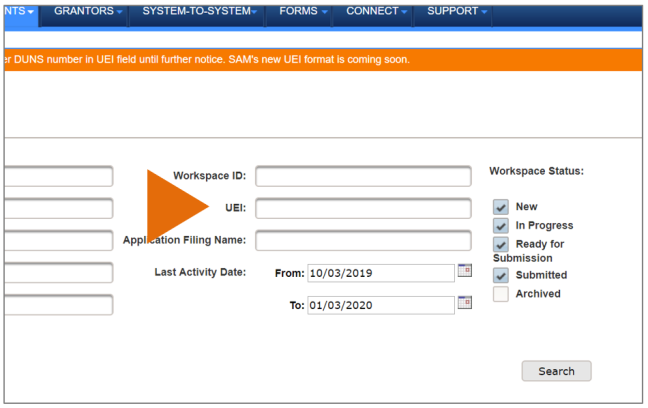 [Speaker Notes: Change to SF-424 FORMS F in May]
Questions
COMPLIANCE CORNER
MRAM
February 2020
Matt Gardner
Post Award Fiscal Compliance
Revised NSF PAPPG
Released on January 24th, 2020
Effective June 1, 2020
“For proposals submitted or due, and awards made, on or after June 1st, 2020.”

Link: 
https://www.nsf.gov/pubs/policydocs/pappg20_1/index.jsp
MRAM – Matt Gardner – PAFC
Revised NSF PAPPG – 
Participant Support (Chapter II.C.2.g.)
Old: “Participant support costs may not be budgeted to cover room rental fees, catering costs, supplies, etc., related to an NSF-sponsored conference.”

New: “Costs related to an NSF-sponsored conference … venue rental fees, catering costs, supplies … that will be secured through a service agreement/contract should be budgeted on line G.6. Other Direct Costs …”
MRAM – Matt Gardner – PAFC
Revised NSF PAPPG – 
Participant Support (Chapter II.C.2.g.)
What’s the difference?
Room rental fees, catering fees, and supplies CAN be considered Participant Support if not paid through a service agreement/contract.
If the costs are procured through a service agreement/contract, they are not considered Participant Support and F&A should be applied.
MRAM – Matt Gardner – PAFC
Revised NSF PAPPG – 
Participant Support (Chapter II.C.2.g.)
What hasn’t changed?
The following costs are still not allowed as Participant Support:
Employee costs
Travel
Food
Registration Fees
Speaker Fees (unless the primary purpose of the Speaker’s attendance is learning)
Incentive payments to research subjects
MRAM – Matt Gardner – PAFC
2 CFR 200 – Uniform Guidance: 
Proposed Changes
OMB released proposed revisions on January 21, 2020.
Comment period open from January 22 through March 23, 2020.
The current Uniform Guidance is still applicable until the revisions are finalized.
UW is gathering feedback/comments in coordination with the Office of Research
Link: 
https://www.federalregister.gov/documents/2020/01/22/2019-28524/guidance-for-grants-and-agreements?utm_medium=email&utm_campaign=subscription+mailing+list&utm_source=federalregister.gov
MRAM – Matt Gardner – PAFC
Revised NIH Grants Policy Statement
Released: December 10, 2019
Effective: For all NIH grants and cooperative agreements beginning on or after October 1, 2019

No major post award fiscal compliance impacts

Link: 
https://grants.nih.gov/grants/policy/nihgps/index.htm
MRAM – Matt Gardner – PAFC
New NRSA Budget Levels
Establishes Stipend, Training Related Expenses, and Institutional Allowance levels for NRSA Training Grants & Fellowships
Levels apply to NRSA Awards made with FY2020 funds 
Awards beginning on or after October 1, 2019

Awards beginning before October 1, 2019 do not receive an increase
MRAM – Matt Gardner – PAFC
NRSA Budget Levels – 
Which year is my Award?
The NIH Notice of Award states under which fiscal year the Award was issued.
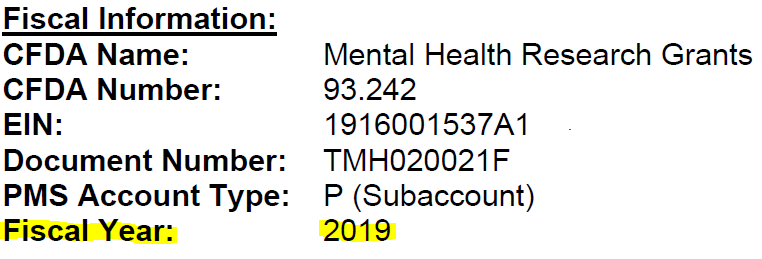 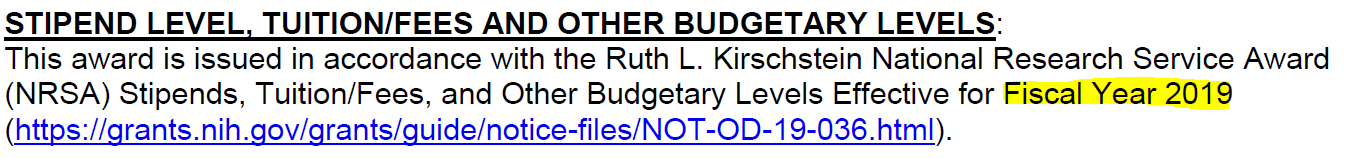 New NRSA Budget Levels – 
What’s Changed?
See NOT-OD-20-070 for more information:
https://grants.nih.gov/grants/guide/notice-files/NOT-OD-20-070.html
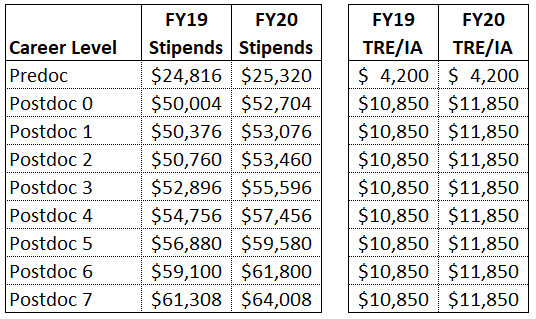 Questions?
Post Award Fiscal Compliance (PAFC)
gcafco@uw.edu
https://finance.uw.edu/pafc/

Andra Sawyer, Assistant Director
andra2@uw.edu
206-685-8902
Matt Gardner, Compliance Analyst
mgard4@uw.edu
206-543-2610
MRAM – Matt Gardner – PAFC